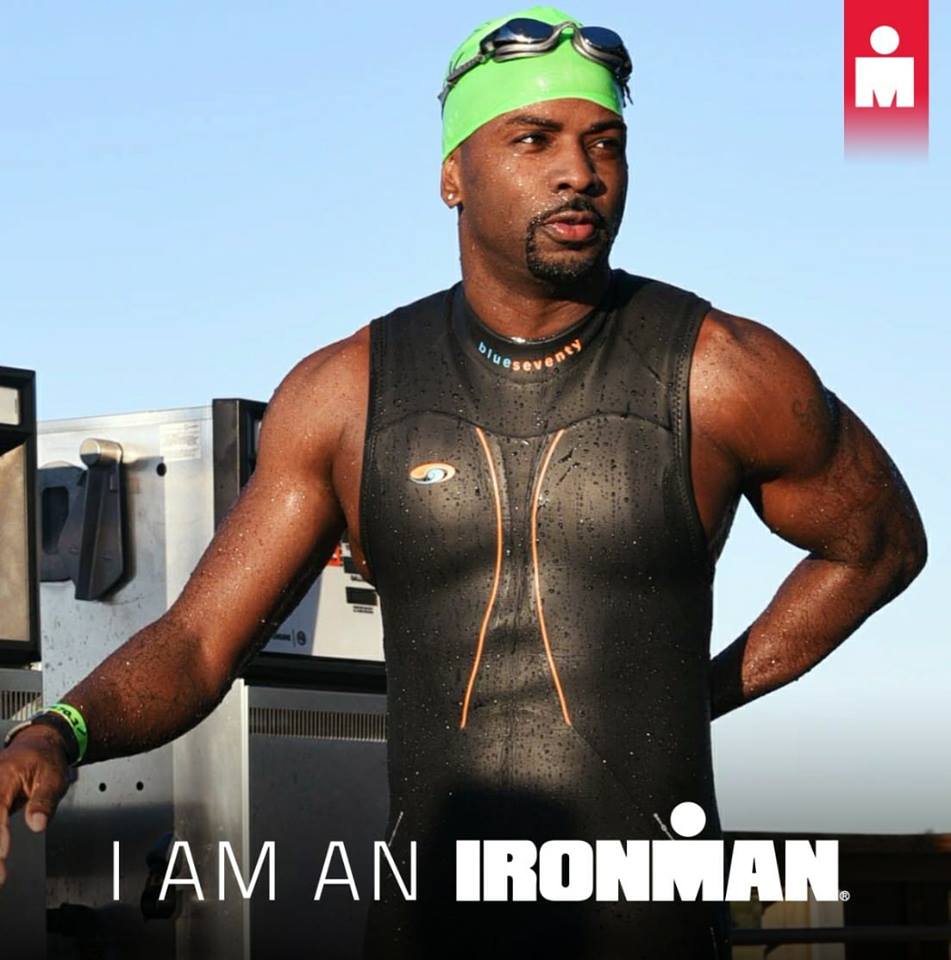 But first, a father, a son, a brother, a friend, God fearer, life liver. And in all things fitness and life
M. Kendrick Miles
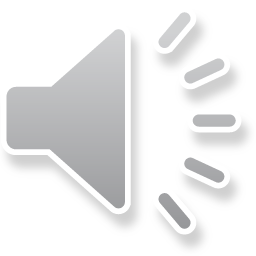 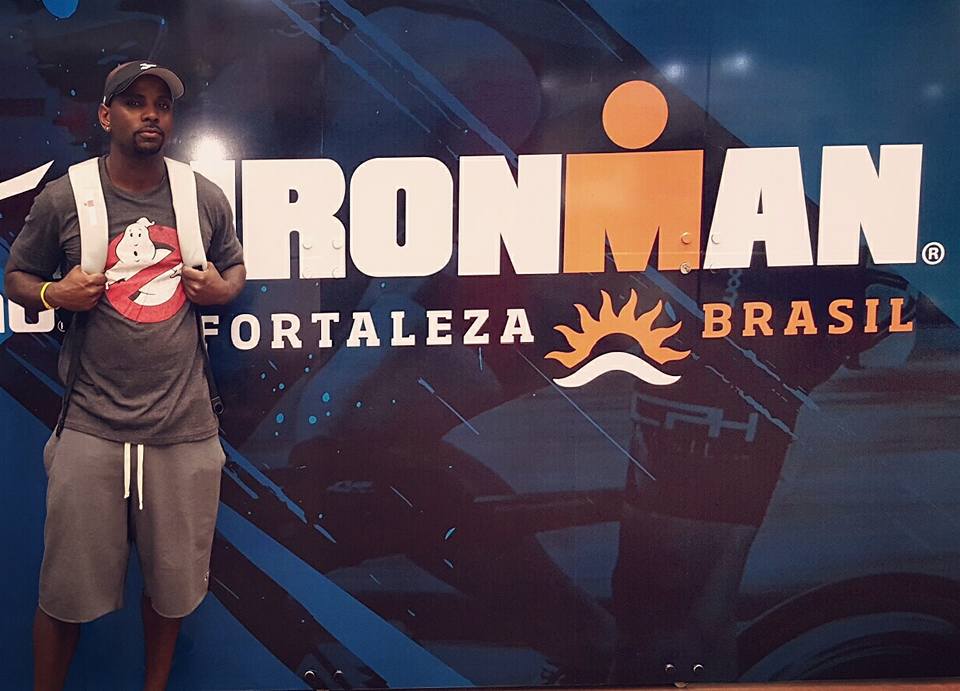 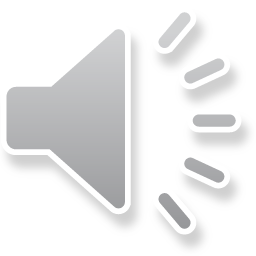 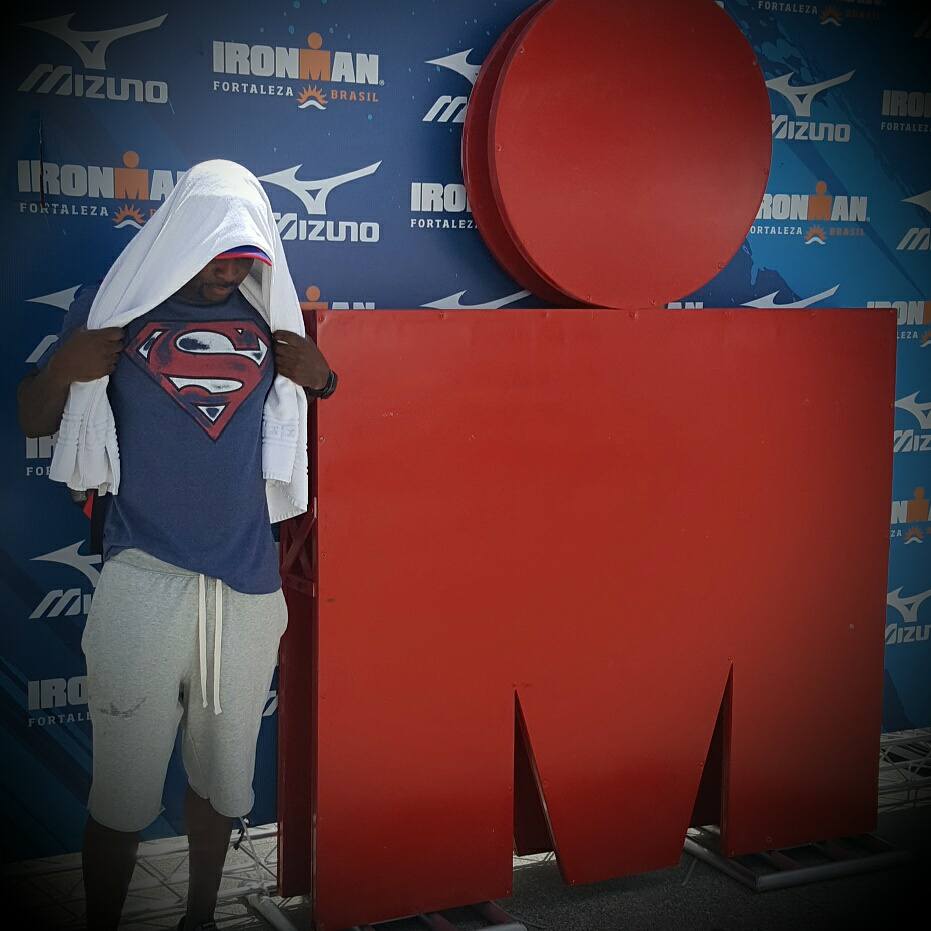 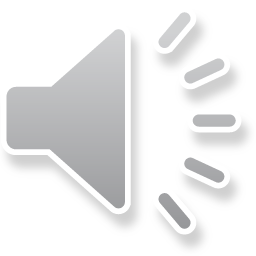 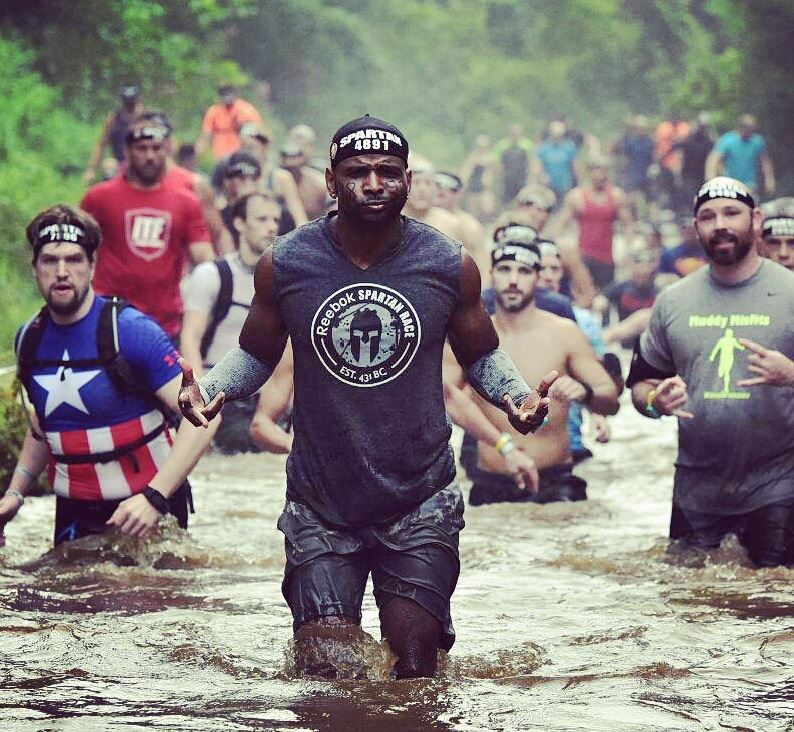 He wants us to be the leaders we were meant to be. Be 
 #MadeForWhatYouTrainFor in fitness and in life. #M4T4.
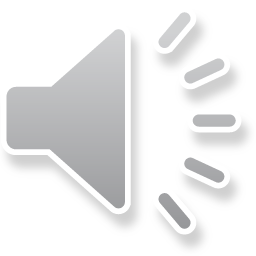 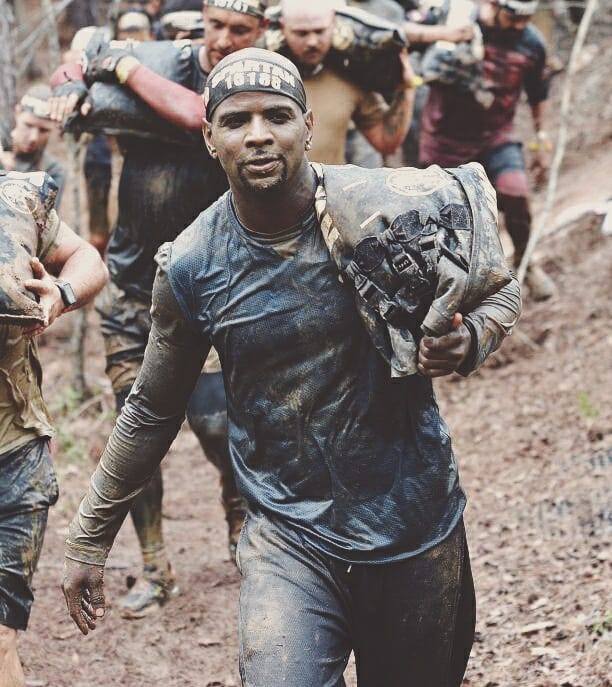 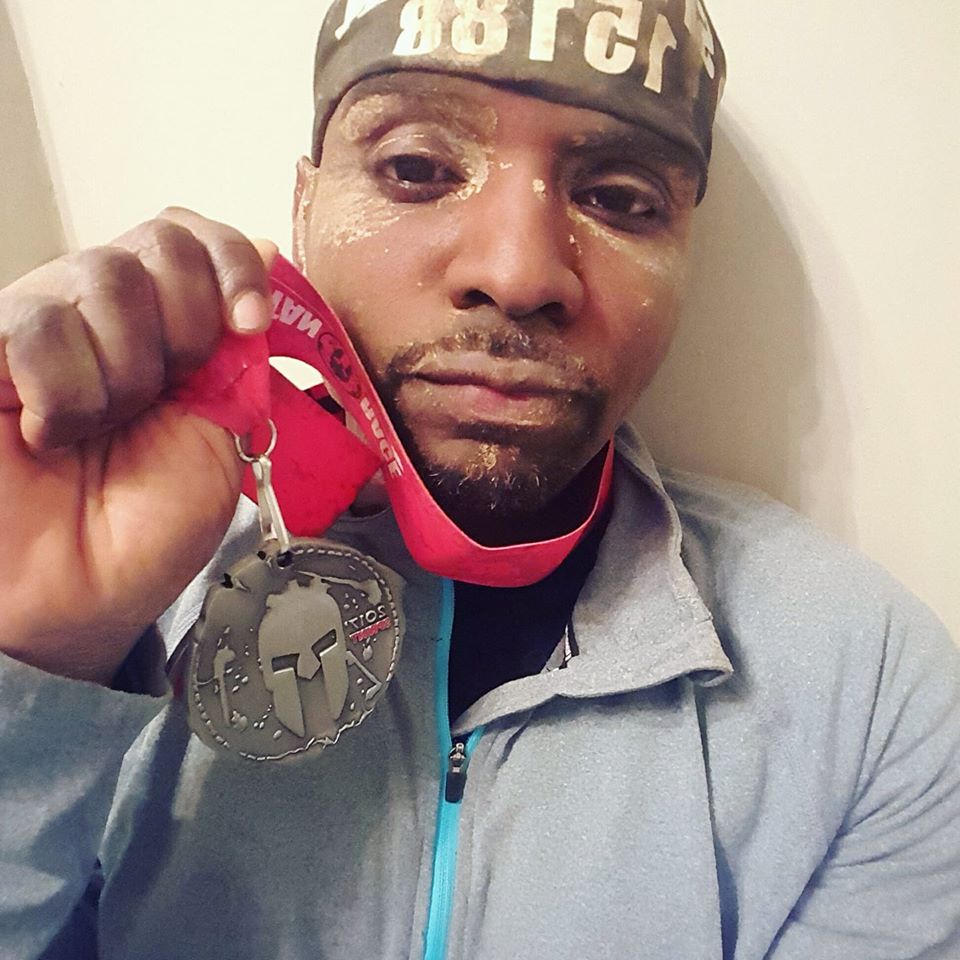 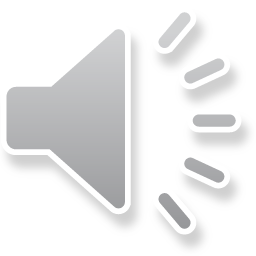 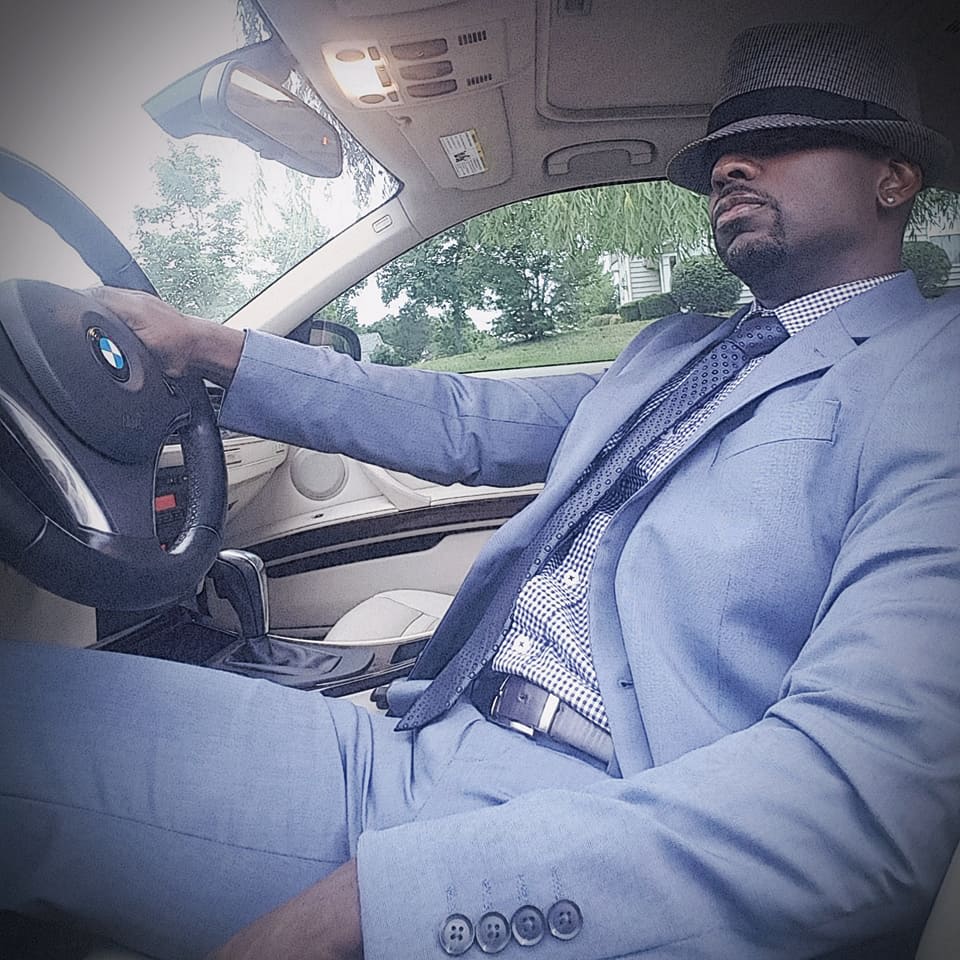 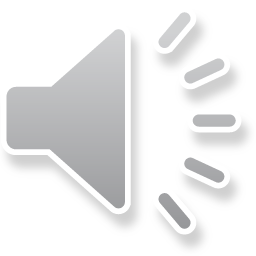 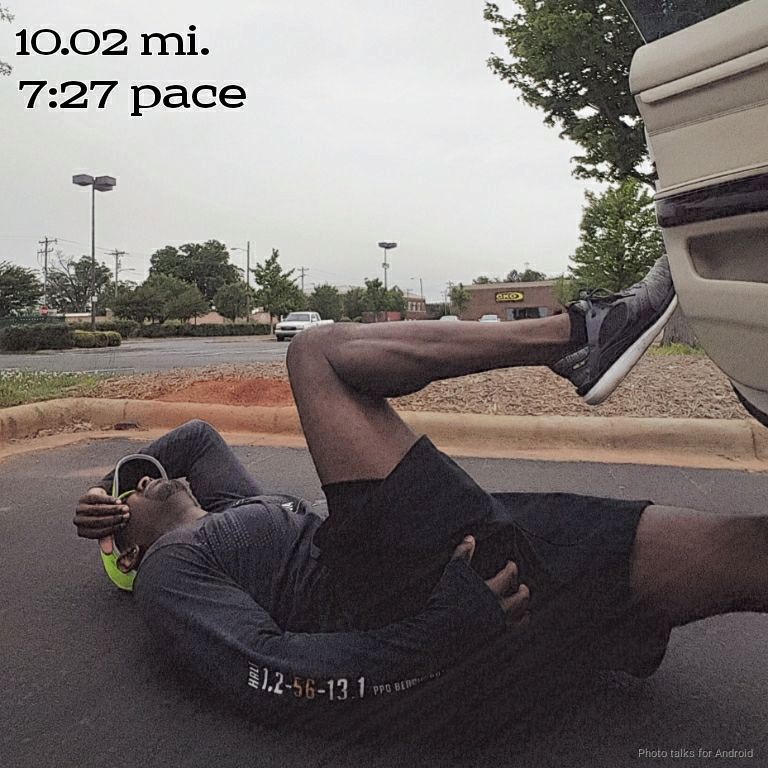 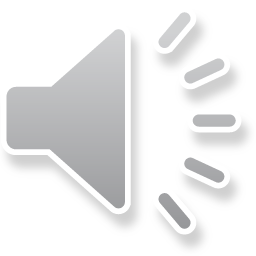 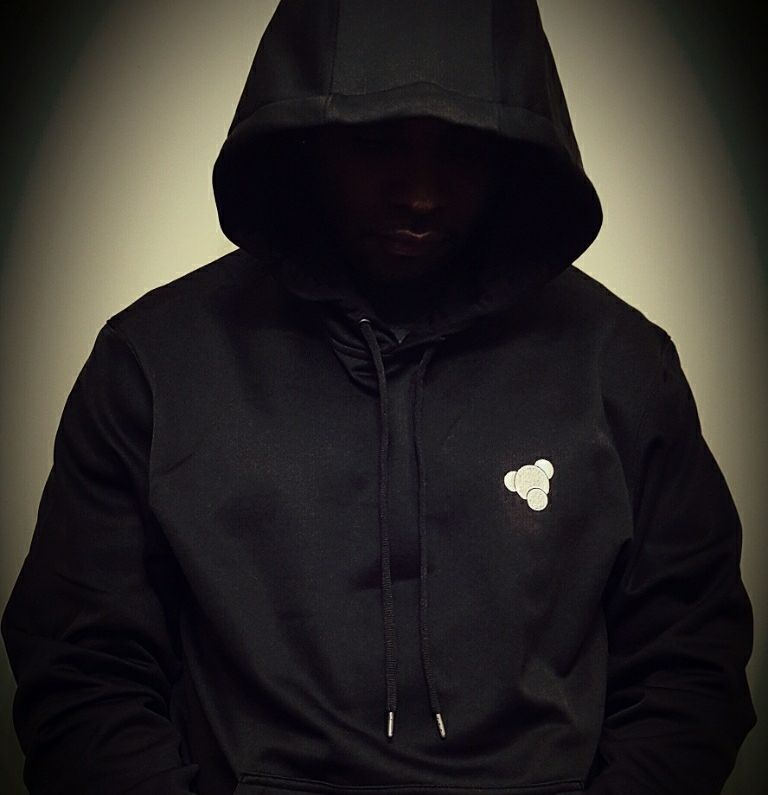 I'm just a guy... 
doing some stuff that you can. My heart beats like yours; my blood courses like yours; my eyes see like yours; my mind wants like yours. I'm made like you; inspired by you. I'm made for life, I train for life.
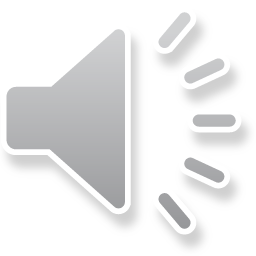 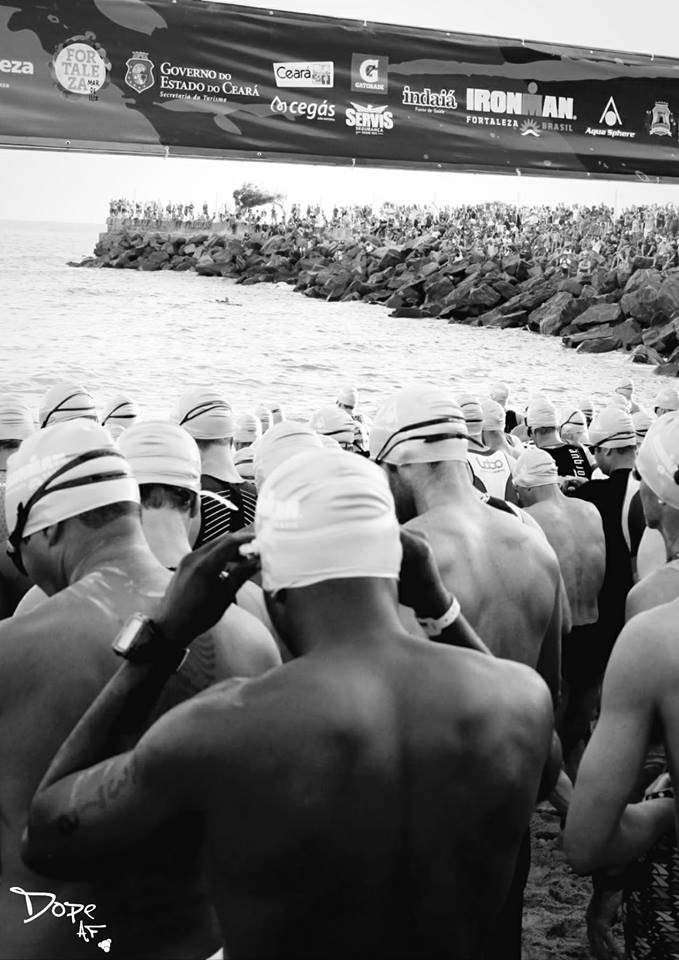 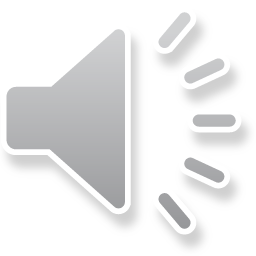 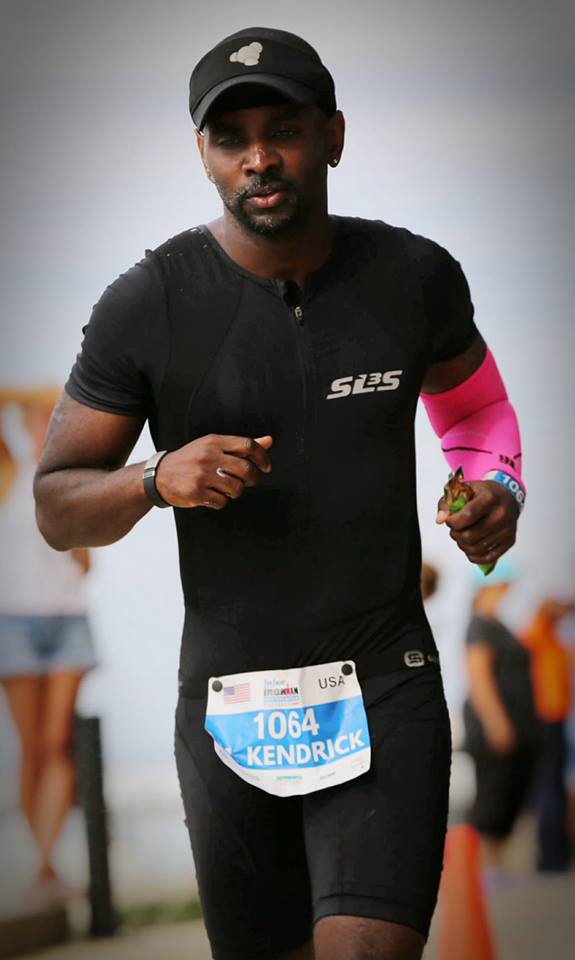 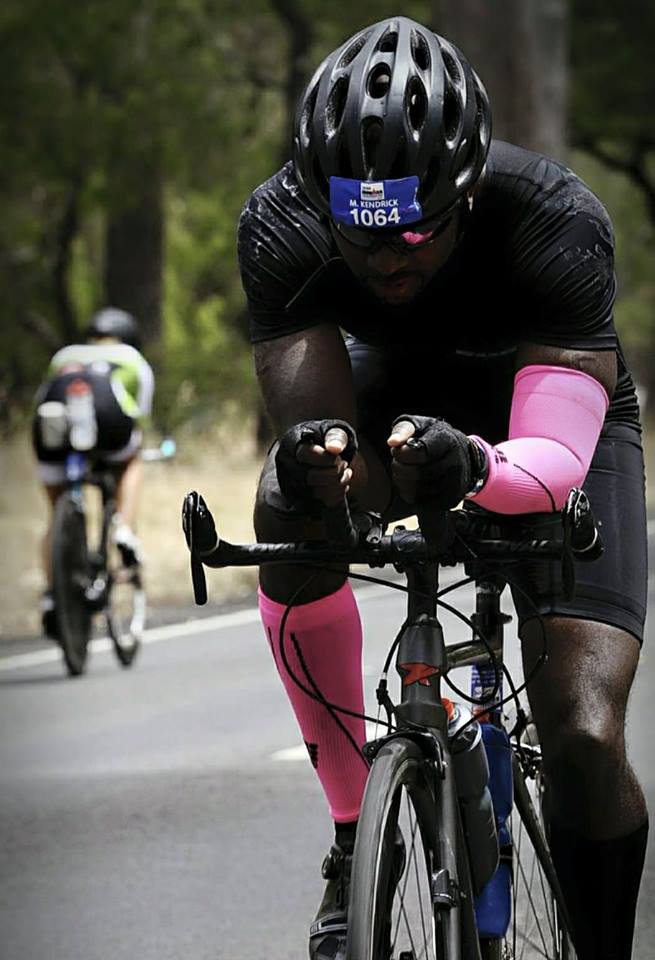 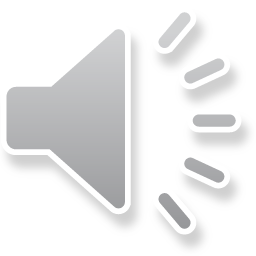 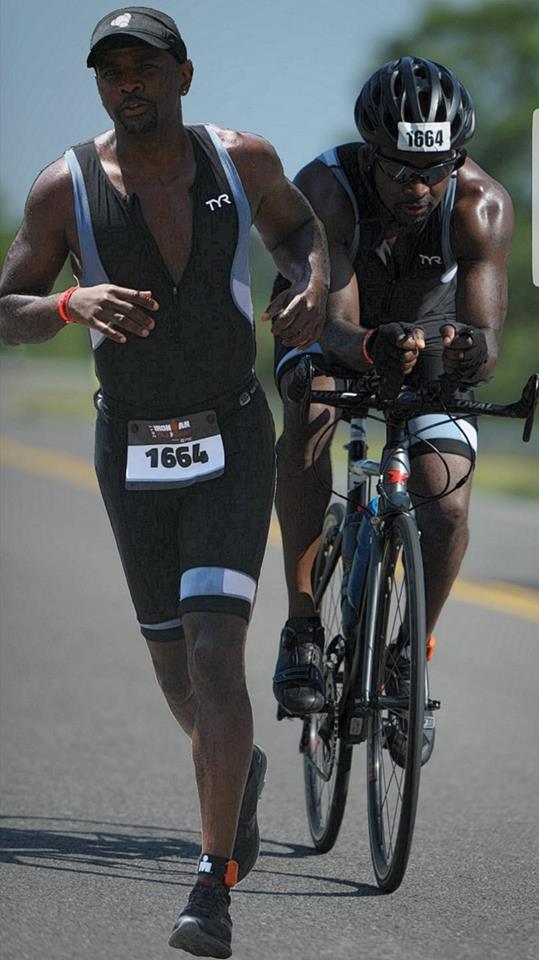 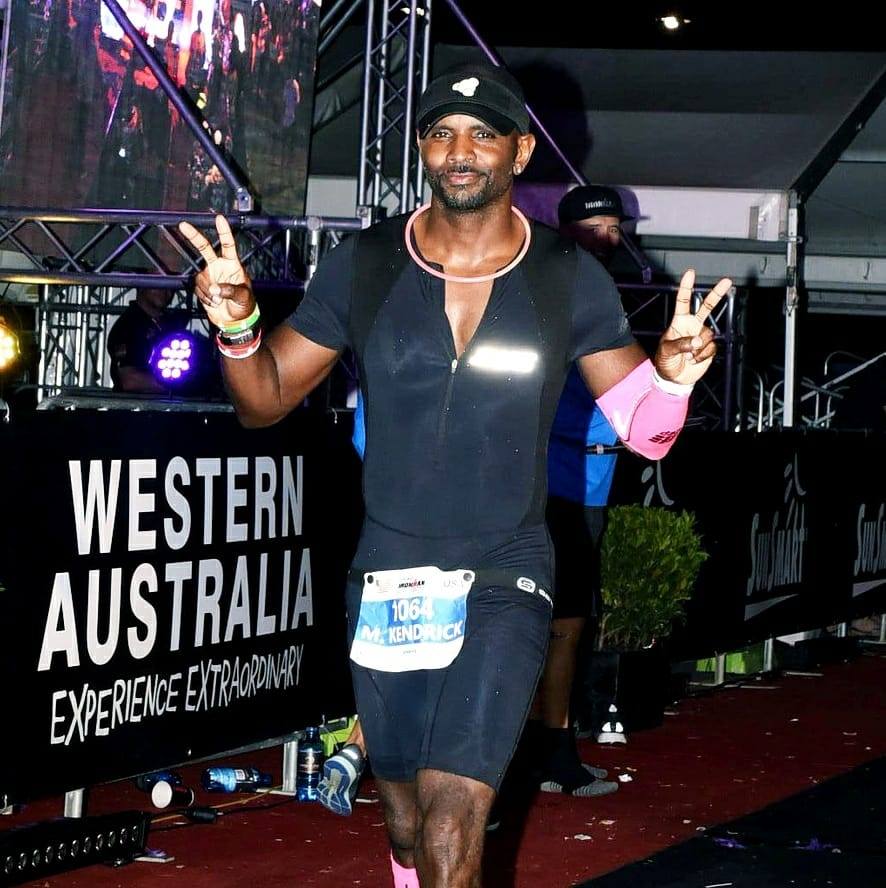 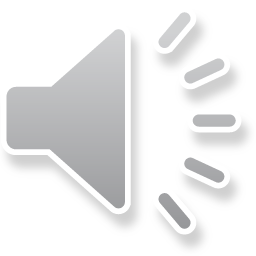 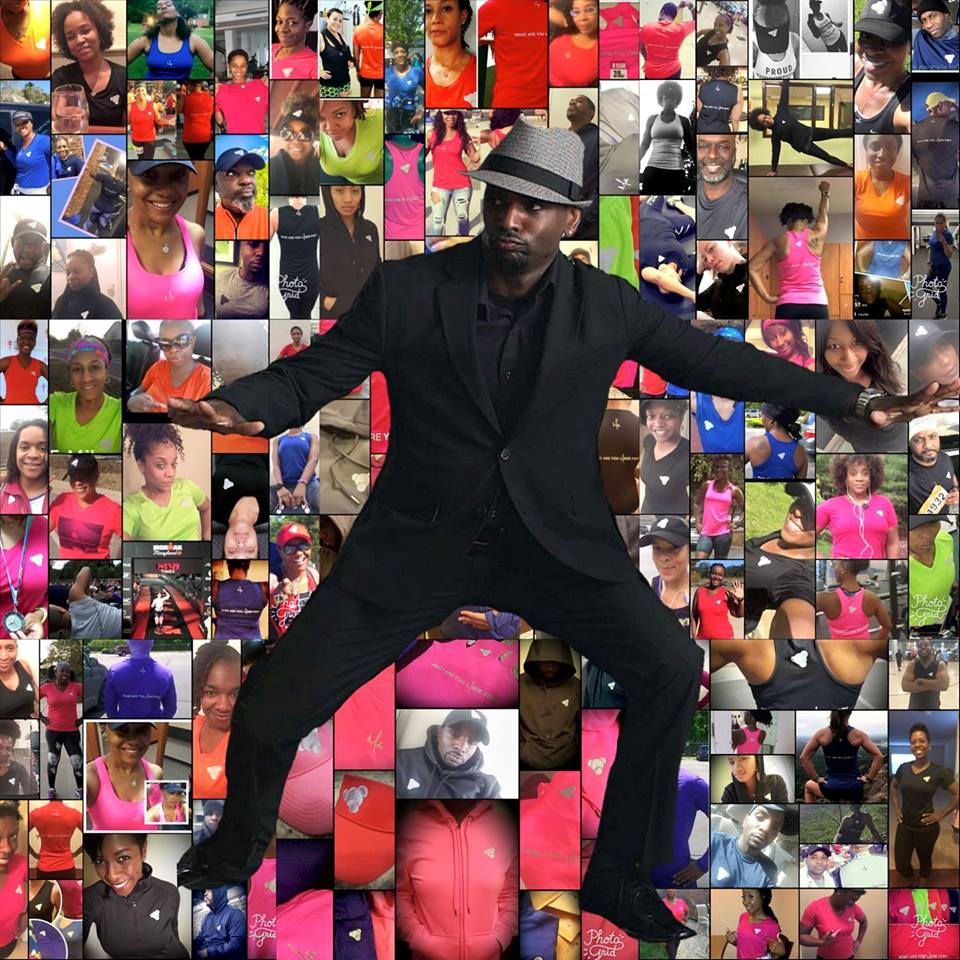 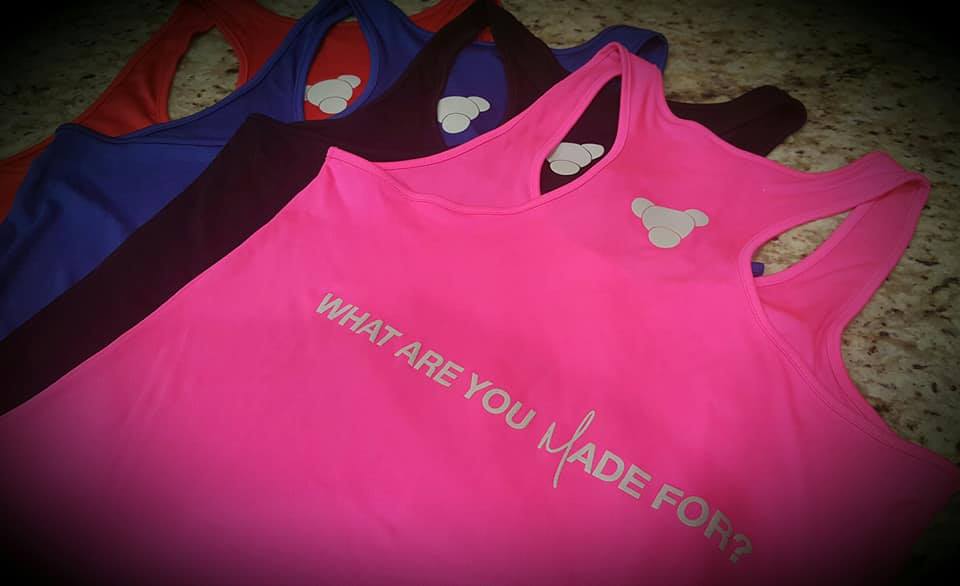 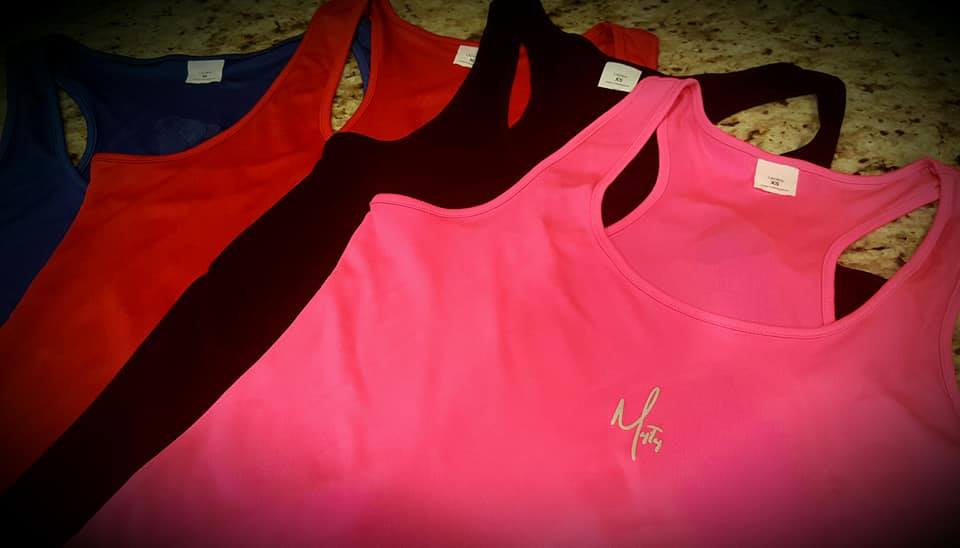 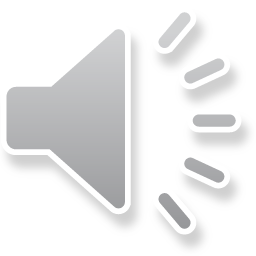 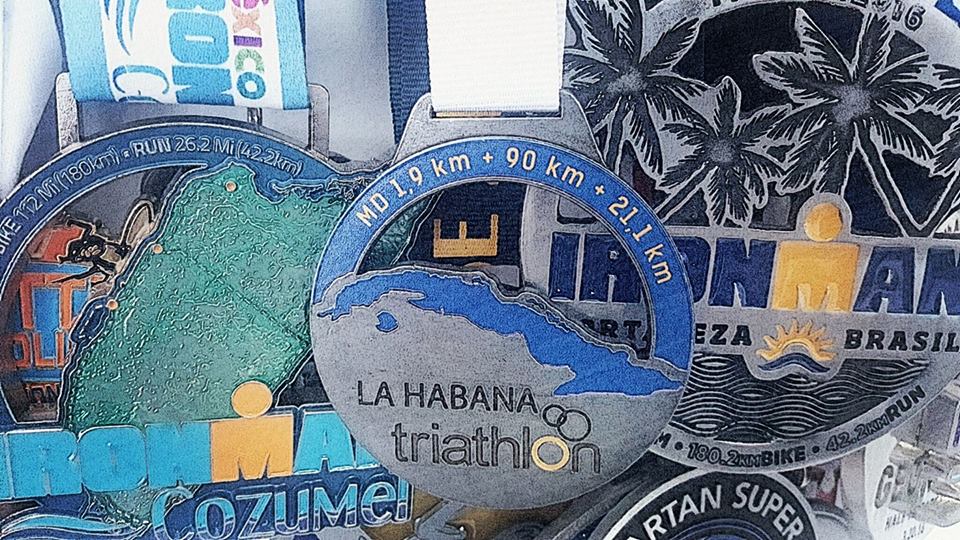 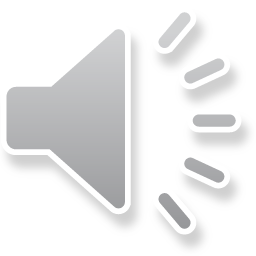 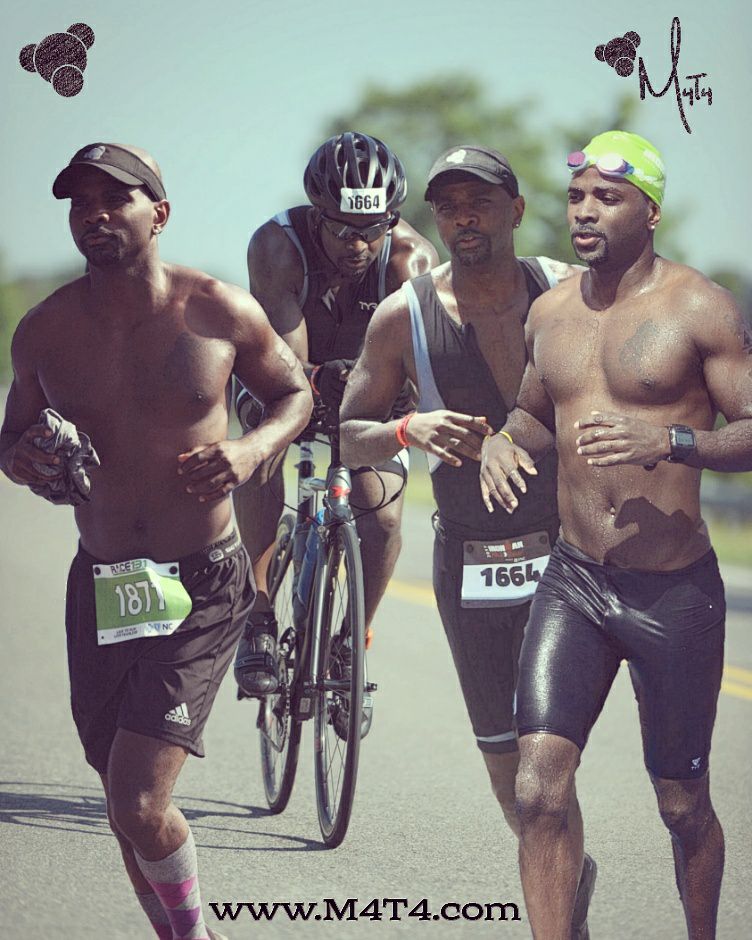 In fitness and life, be your greatest competition
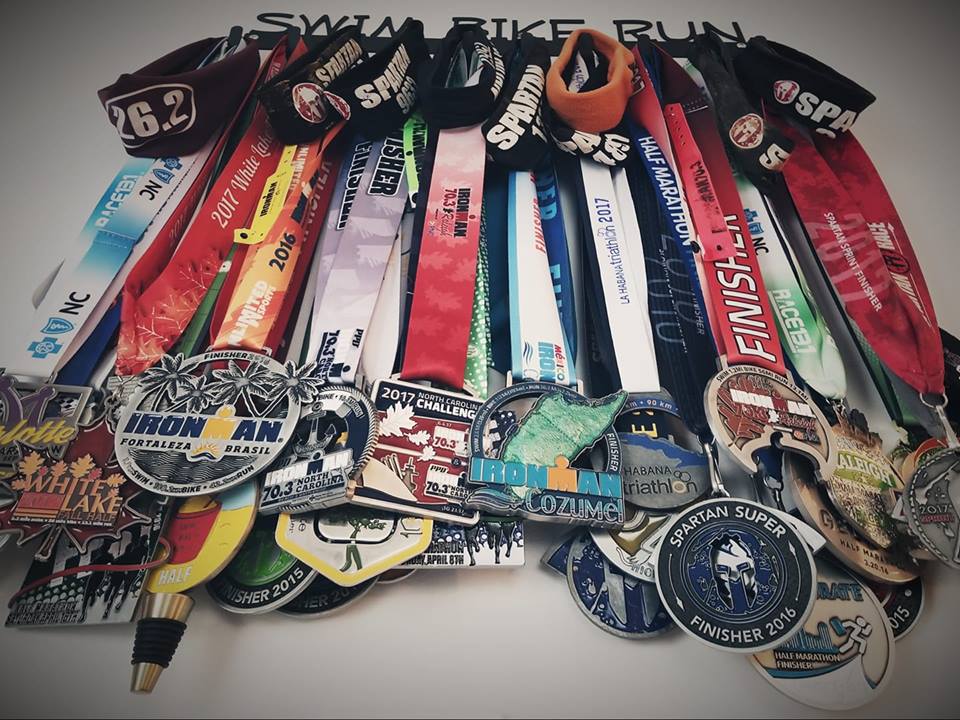 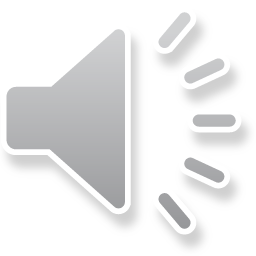 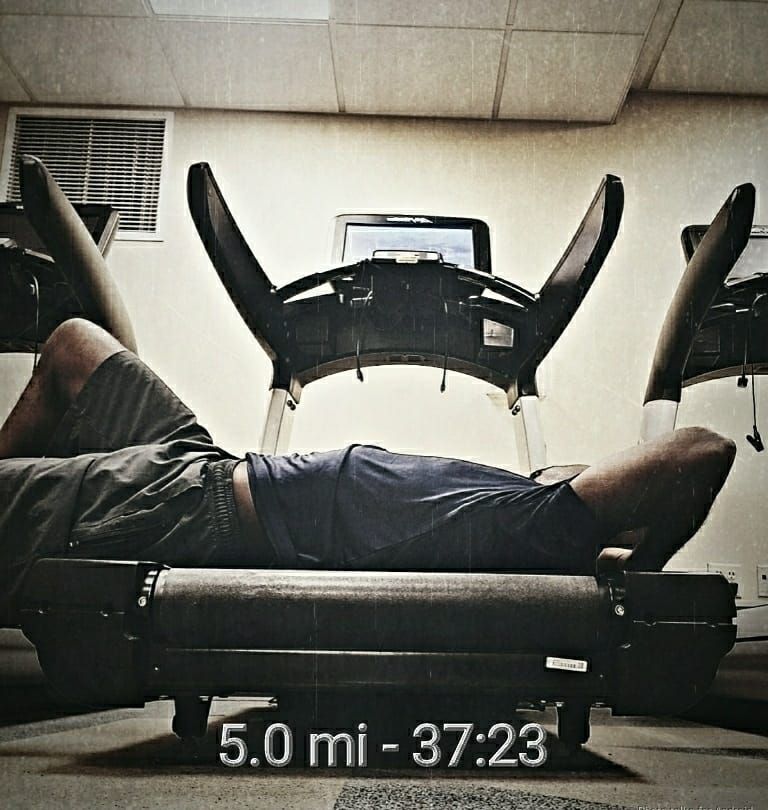 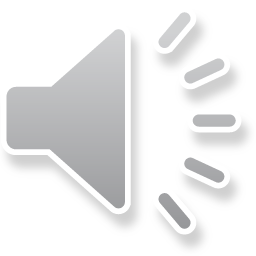 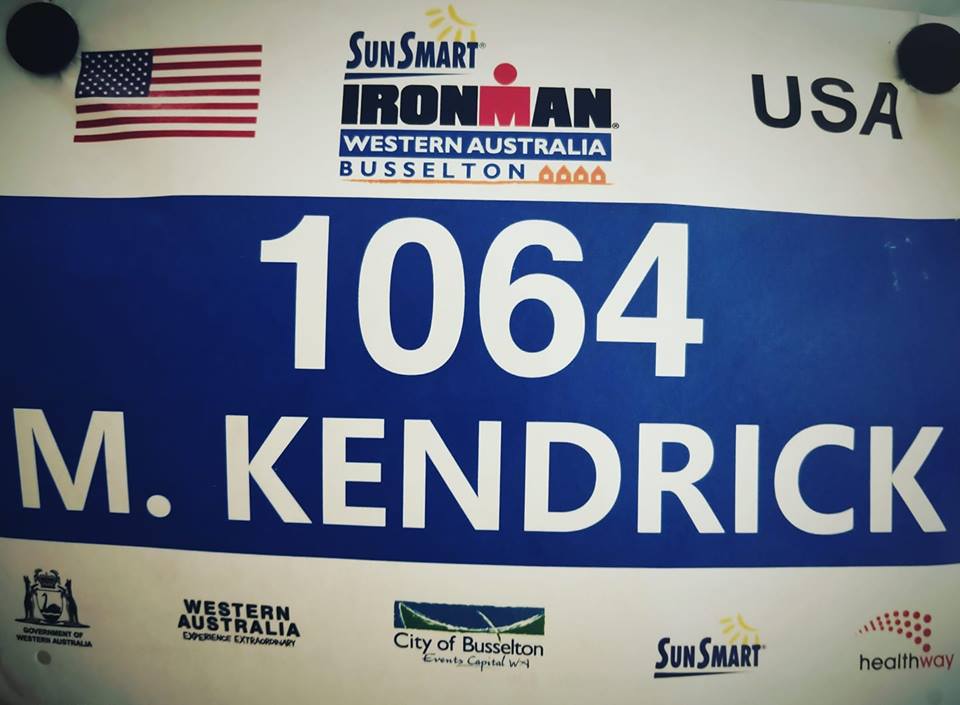 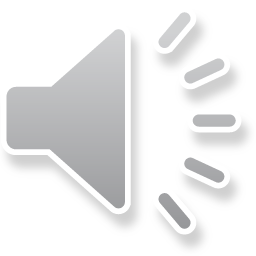 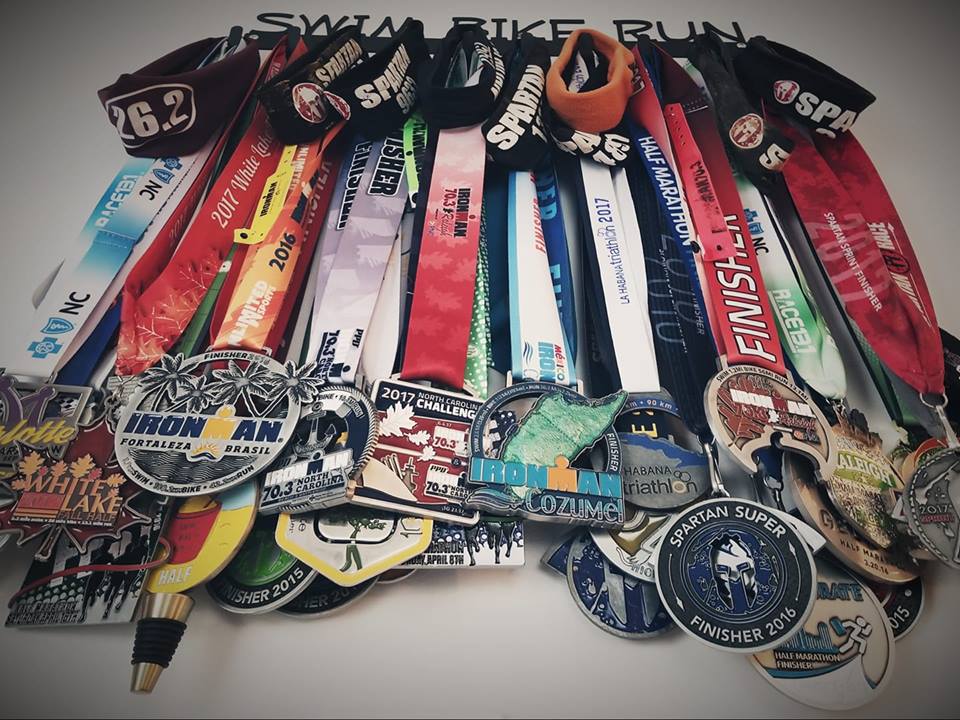 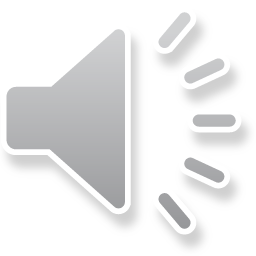 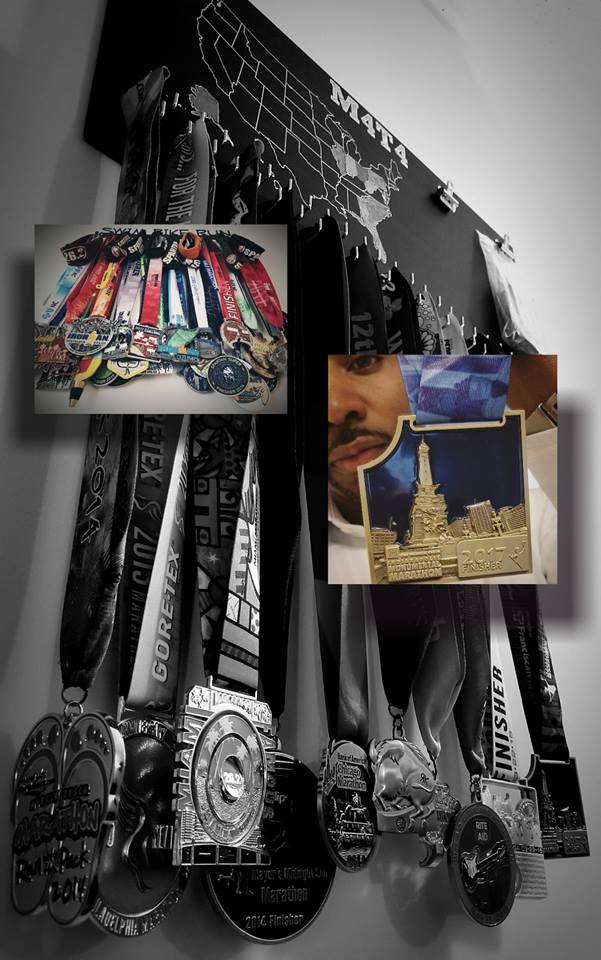 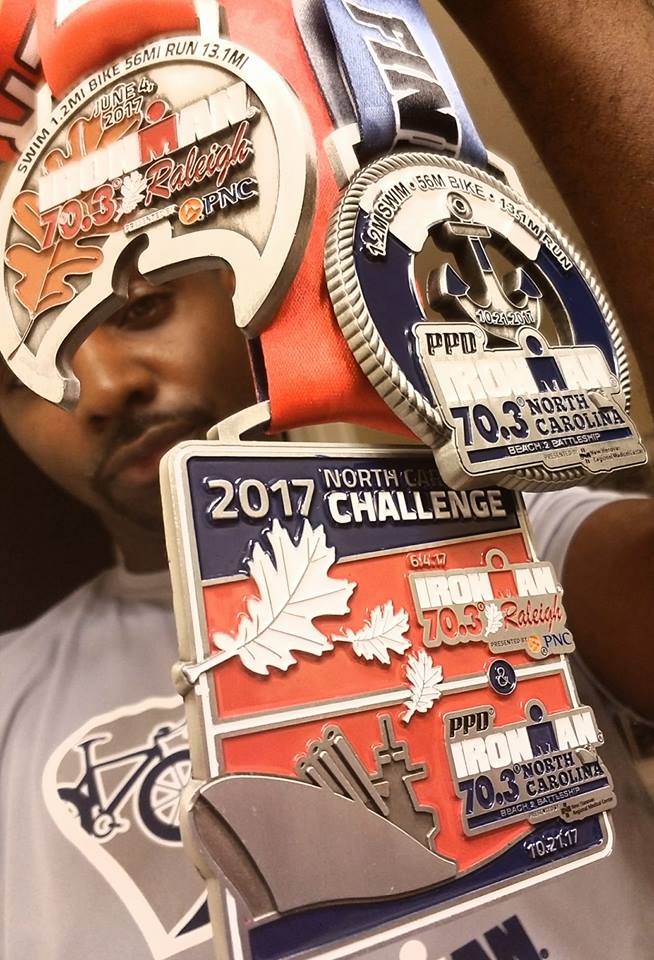 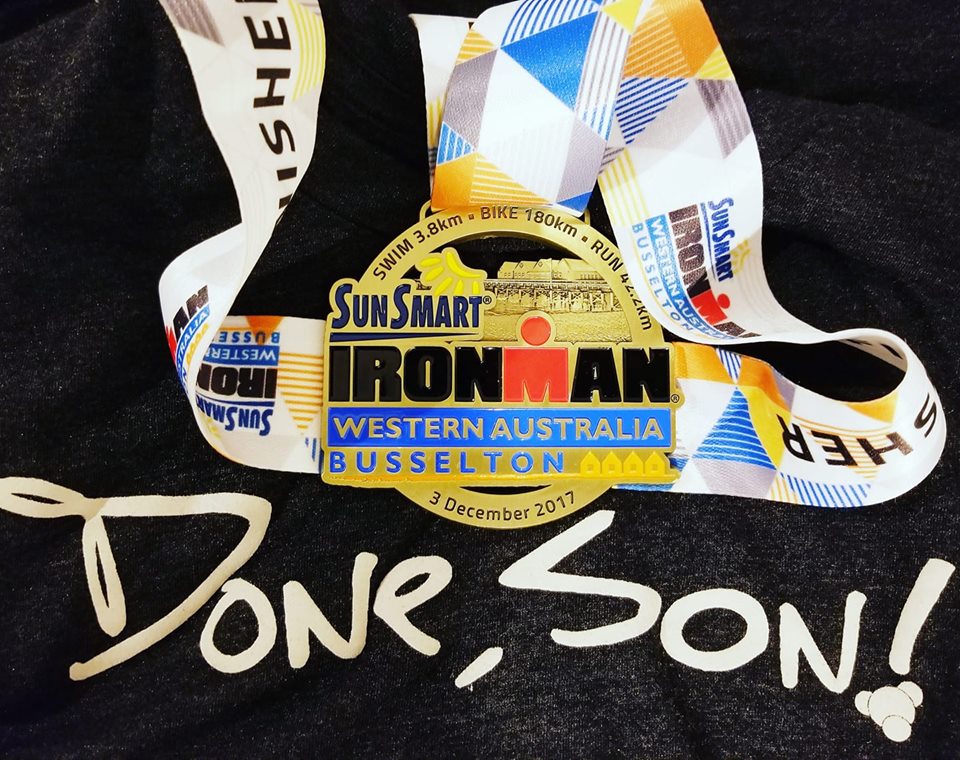 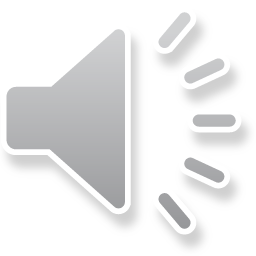 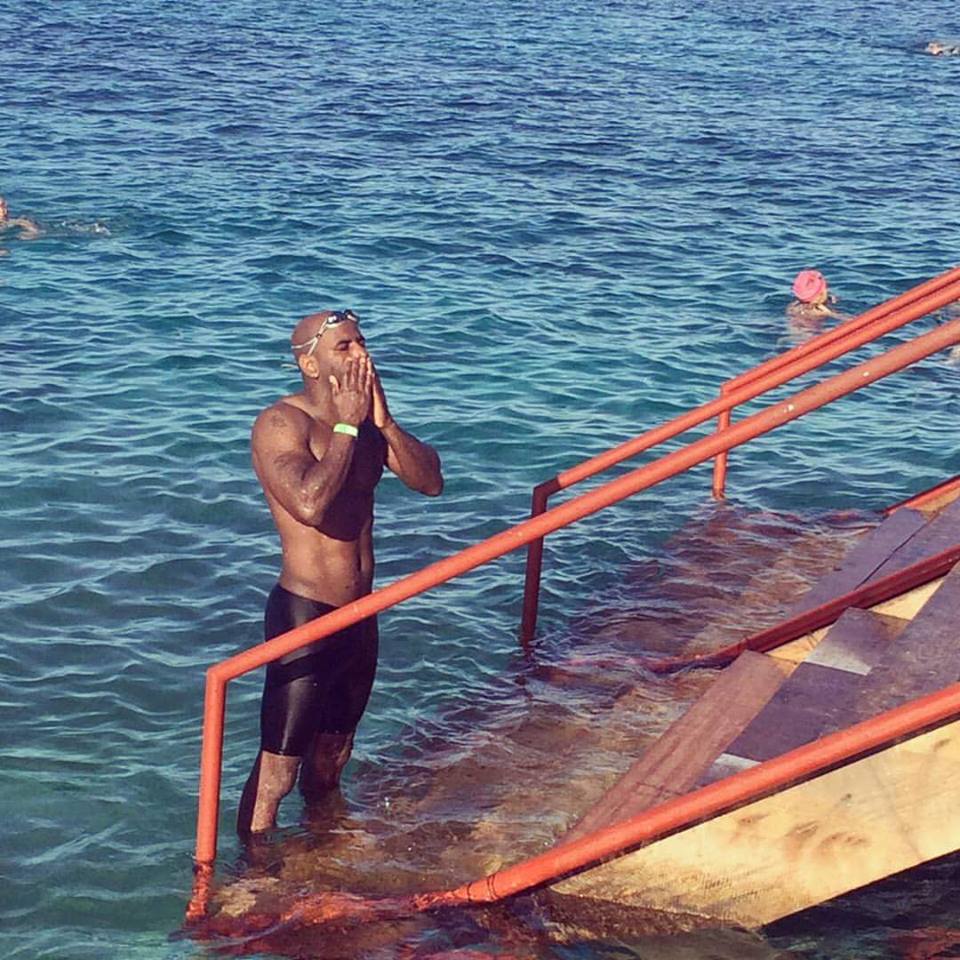 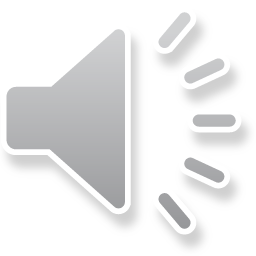 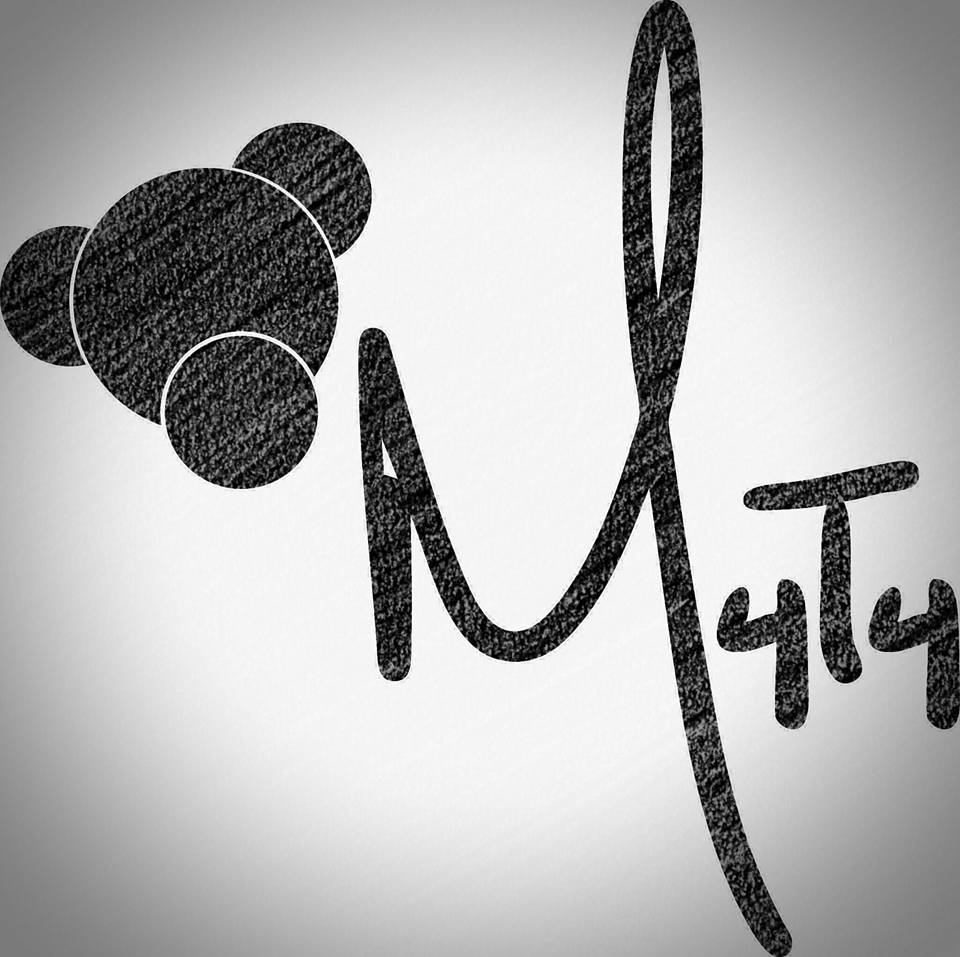 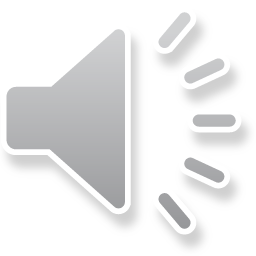 M. Kendrick Miles
Ironman destinations completed in the United States, Cuba, Brazil, Cozumel, Cabo, and Australia. 
11 Half Ironman distance races completed
12 full marathons in 12 different states  that includes Alaska (38 to go)
Approximately 30 or so half marathons. 
14 Spartan races
1 Tough Mudder
Approximately 20 or so triathlons of smaller distances completed. 
All of this has been done since October 2011 which was my first sprint triathlon. 
I have somewhere in the neigborhood of 70 to 80 medals but I’ve actually never counted.  

M4T4 – Made For What You Train For 
is a brand with a concept applicable to all things progressive. In your life #WhatAreYouMadeFor
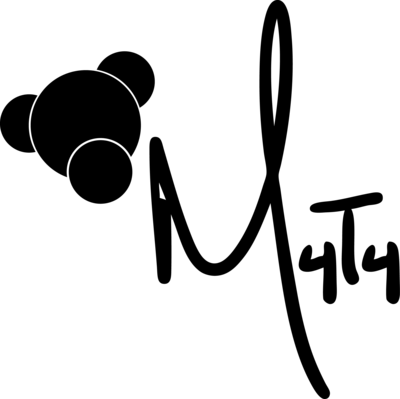 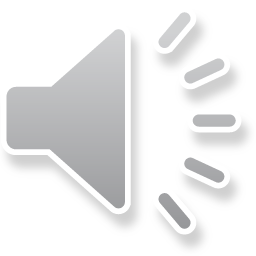